IL MODELLO CAF 
GENERALITA’ E STRUTTURA
Il Modello CAF - Struttura
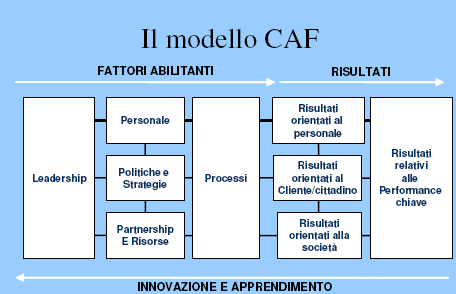 2
Il Modello CAF
Lo sviluppo negli elementi di dettaglio
Le nove caselle rappresentano i criteri in base ai quali valutare il percorso di un’organizzazione verso l’eccellenza
Ciascun criterio è corredato di una definizione che ne riassume il significato in termini complessivi
Ogni criterio è a sua volta suddiviso in sottocriteri
Definizioni generali
9
CRITERI
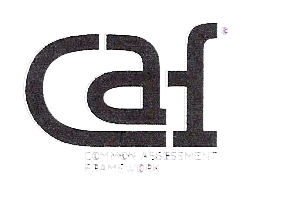 Componenti concettuali
28
SOTTOCRITERI
Il Modello CAF
Componenti    operative
ESEMPI
212
Il Modello CAF – Generalità e scopi
CAF (acronimo di Common Assessment Framework) si può tradurre in:

Griglia Comune di Autovalutazione 
della qualità delle Pubbliche Amministrazioni

E’ uno strumento elaborato per sostenere gli interventi di miglioramento nelle organizzazioni pubbliche attraverso l’applicazione dei principi della Qualità Totale (Total Quality Management - TQM), in particolare l’autovalutazione e il benchmarking (confronto tra le organizzazioni, ricerca delle buone pratiche).
Il Modello CAF – Generalità e scopi (2)
“Griglia”: aiuta a condurre analisi sullo stato delle  organizzazioni sulla base di un modello caratterizzato da  una serie di fattori applicabili a tutte le organizzazioni  pubbliche

 “Comune”: perché è stato elaborato per essere adottato  da tutte le amministrazioni pubbliche europee

“di Autovalutazione”: l’autovalutazione è primo passo di un approccio orientato  al miglioramento, capace di identificare i punti di debolezza  e le relative cause. Se sistematico, tale   approccio porta al miglioramento continuo.
I destinatari principali del CAF
Il CAF è stato elaborato per essere utilizzato in qualsiasi settore della pubblica amministrazione, a tutti i livelli (nazionale, regionale, locale)

Può essere utilizzato come:
   Parte di un programma sistematico di riforme 
    Base per azioni circoscritte di miglioramento in organizzazioni pubbliche

Può essere applicato sia ad una amministrazione nel suo complesso, sia a sue articolazioni o settori, purché tutti i criteri siano applicabili
Il Modello CAF – La metrica
SISTEMA CLASSICO
Adatto per prime esperienze di applicazione del modello per autovalutazione
SISTEMA AVANZATO
Adatto per autovalutazione di
organizzazioni con  un certo grado di maturità
SISTEMA PER LA VALUTAZIONE 
NEI PREMI PPAA
Adatto per valutazioni nello
ambito di premi o da parte di organizzazioni mature
Il Modello CAF e il ciclo PDCA (…o CAPD)
Il Ciclo di Deming PDCA è alla base del Modello CAF, e rappresenta lo strumento con cui devono pianificare, attuare, verificare e riesaminare il proprio miglioramento. La logica PDCA è alla base sia della struttura del modello che della metrica CAF
CHECK: l’autovalutazione come “check-up” dell’organizzazione, mirato al miglioramento continuo in relazione ai fini dell’organizzazione
 ACT: le azioni sul sistema (strategie, risorse, processi, …)
 PLAN: la pianificazione del miglioramento,   integrata nella pianificazione generale
 DO: l’esecuzione integrata del piano   operativo e dei progetti di miglioramento
PLAN          DO





     ACT           CHECK
I sottocriteri del Modello CAF
PERSONALE
1. Pianificazione e sviluppo delle R.U.
2. Identificazione sviluppo ed utilizzo delle competenze 
3. Coinvolgimento attraverso il dialogo e l’empowerment
7.RISULTATI RELATIVI AL PERSONALE
1. Risultati della misura di soddisfazione e motivazione 
2. Indicatori di risultato  del personale
5. PROCESSI
1. Identificazione, progetto, gestione e miglioramento dei processi
2. Sviluppo di servizi e prodotti orientati ai cittadini / clienti
3. Innovazione dei processi coinvolgendo i cittadini
1. LEADERSHIP
Come la Dirigenza:

1. Orienta l’organizza-zione, attraverso lo sviluppo di missione, visione e valori
2. Sviluppa e imple-menta un sistema di gestione dell’organiz-zazione, delle sue performance e del cambiamento
3. Motiva e supporta il personale dell’organiz-zazione e agire come modello di ruolo
4. Gestire i rapporti con i politici e gli altri portatori di interesse al fine di assicurare la condivisione delle
responsabilità
9. RISULTATI DELLE PERFORMANCE CHIAVE
1. Risultati esterni: output e outcome riferiti agli obiettivi
2. Risultati interni
2. POLITICHE E STRATEGIE
1.Raccolta informazioni su esigenze presenti e future dei portatori di interesse
2. sviluppo, revisione ed aggiornamento di politiche e strategie 
3. Implementazione le politiche e strategie
4. Pianifica e sviluppa l’innovazione
6. RISULTATI ORIENTATA AL CLIENTE / CITTADINO
1. Misure del grado di soddisfazione dei clienti / cittadini 
2. Indicatori di orientamento ai clienti / cittadini
4. PARTNERSHIP E RISORSE
1.Sviluppo relazioni con i Partners chiave
2.Relazioni con i cittadini / clienti
3.Gestione risorse finanziarie
4. Gestione conoscenze
5.Gestione tecnologia
6.Gestione infrastrutture
8. IMPATTO SULLA SOCIETA’
1. Risultati sociali percepiti dai portatori di interesse 
2. Indicatori di performance sociale dell’organizzazione
IL PERCORSO LOGICO DEL MODELLO: CAF E PDCA
Ruolo guida dei responsabili
Miglioramento dei processi  e degli approcci
1.1, 1.3 , 1.4
1.1, 5.1, 5.3
Coinvolgimento responsabili nel sistema di management
ACT(Valutare, riesaminare, migliorare gli approcci e la loro diffusione)
1.2
P&S basate su dati esterni (Stakeholder) e interni
2.1,  2.2
Riesame e aggiornamento      di Politiche e Strategie
Sviluppo di Politiche e Strategie
2.3
2.4
Attuazione,Diffusione e Comunicazione di P&S tramite una rete di processi chiave
2.3
DO
(Progettare, diffondere e attuare gli approcci per raggiungere i risultati voluti)
Gestione del personale
Governo dei processi chiave
Sviluppo ed erogazione  prodotti / servizi
Gestione rapporti di partnership
Gestione risorse finanziarie
Gestione altre risorse
3.1,  3.2
5.1
4 .6
4.3
5.2
4.1
Coinvolgimento e delega
Gestione tecnologia e risorse informative
3.3
4.4,  4.5
Gestione rapporti con clienti
4.2
CHECK
(Verificare il raggiungimento dei risultati voluti)
Indicatori di prestazione relativi ai clienti
Indicatori di prestazione relativi personale
Indicatori di prestazione relativi società
Indicatori chiave    di  prestazione
6.2
7.2
8.2
9.1, 9.2
Percezione  dei clienti
Percezione del personale
Percezione     della società
Risultati gestionali
6.1
7.1
8.1
9.1, 9.2
PLAN
(Pianificare i risultati voluti)
10
Un esempio dei Fattori - CRITERIO 1 :Leadership
I leader orientano l’organizzazione. Essi sviluppano la mission, la vision e i valori necessari per il suo successo nel lungo termine. Motivano e supportano il personale nell’organizzazione agendo come modelli di ruolo e utilizzando comportamenti adeguati in linea con i valori espliciti ed impliciti. ……………………………
………………………………….
1.1. Orientamento dell’organizzazione, attraverso lo sviluppo di una missione, una visione e dei valori
1.2. Sviluppo e implementazione di un sistema di gestione dell’organizzazione, delle sue performance e del cambiamento
1.3. Motivazione e supporto al personale dell’organizzazione e comportamento come modello di ruolo
1.4. Gestione dei rapporti con i politici e gli altri portatori di interesse al fine di assicurare la condivisione delle responsabilità
Il coinvolgimento
L’orientamento
Lo sviluppo
1.3 Coinvolgimento del  personale  ed esempio
1.1  Orientare l’organizzazione  attraverso  mis-sion, vision e valori
1.2  Sviluppo e Implementazione  del  Sistemi di Gestione
1.4 Rapporti e condivisione responsabilità
Politiche e 
strategie
Gli stakeholder
Un esempio di sottocriterio 
relativo ai Fattori (Criterio 1)
Sottocriterio 1.1 - Orientamento dell’organizzazione, attraverso lo sviluppo di 		    una missione, una visione e dei valori

Considerare l’evidenza  di quanto la dirigenza dell’organizzazione sta facendo per (Esempi):
formulare e sviluppare la missione (quali sono i nostri obiettivi) e la visione (dove vogliamo andare) dell’organizzazione coinvolgendo i portatori di interesse più significativi e il personale;
tradurre la missione e la visione in obiettivi e azioni strategici (nel lungo e medio periodo) ed operativi (nel breve periodo);
stabilire, con il coinvolgimento dei portatori di interesse, l’insieme dei valori di riferimento comprendenti trasparenza, etica, spirito di servizio ed un codice di condotta;
rafforzare la fiducia reciproca e il rispetto tra leader, manager e personale (ad es. definendo norme di buona leadership);
creare le condizioni per una comunicazione efficace, assicurando un’ampia comunicazione di missione, visione, valori, obiettivi strategici e operativi a tutto il personale dell’organizzazione e agli altri portatori di interesse;
rivedere periodicamente missione, visione e valori in conseguenza dei cambiamenti dell’ambiente esterno;
gestire i “conflitti di interesse” identificando le potenziali aree di conflitto e fornendo linee guida al personale.
Un esempio dei Risultati: CRITERIO 7
I risultati che l’organizzazione ottiene nello sviluppo delle competenze, della motivazione, della soddisfazione e delle performance del personale.
7.1. I risultati della misurazione della soddisfazione e della motivazione del personale
Risultati relativi alla soddisfazione complessiva
Risultati relativi alla soddisfazione nei confronti della dirigenza e del sistema di gestione
Risultati relativi alla soddisfazione per le condizioni lavorative
Risultati relativi alla motivazione e alla soddisfazione per lo sviluppo della carriera
        e delle competenze
7.2. Gli indicatori di risultato del personale
INDICATORI INDIRETTI
FEEDBACK DIRETTO
7.2 Indicatori di risultato
7.1 Percezioni
CRITERIO 3
Personale
SFASAMENTO TEMPORALE
Giudizio del
 personale
Misura interna
13
Un esempio di sviluppo dei criteri:
CRITERIO 7:Personale
Sottocriterio 7.1.
I risultati della misurazione della soddisfazione e della motivazione del personale
Considerare i risultati ottenuti dall’organizzazione per soddisfare i bisogni e le aspettative del personale attraverso (Esempi):
Risultati relativi alla soddisfazione complessiva:
l’immagine e performance complessiva dell’organizzazione (verso società, cittadini/clienti, altri portatori di interesse);
il livello di consapevolezza riguardo ai conflitti di interesse;
il livello di coinvolgimento nell’organizzazione e nella sua missione.

Risultati relativi alla soddisfazione nei confronti della dirigenza e del sistema di gestione:
la capacità dell’alta dirigenza e di quella intermedia di guidare l’organizzazione e di gestire la comunicazione;
i riconoscimenti all’impegno individuale e di gruppo;
l’approccio dell’organizzazione all’innovazione.

Risultati relativi alla soddisfazione per le condizioni lavorative:
il clima negli ambienti di lavoro e la cultura dell’organizzazione;
l’approccio a tematiche sociali (ad es. flessibilità orario di lavoro, bilanciamento esigenze personali e lavoro, salute);
la gestione delle pari opportunità e l’equità nei trattamenti e nei comportamenti.

Risultati relativi alla motivazione e alla soddisfazione per  sviluppo carriera e competenze:
la capacità della dirigenza di promuovere strategie per la gestione delle risorse umane e per lo sviluppo sistematico delle competenze, nonché la conoscenza, da parte del personale, degli obiettivi dell’organizzazione;
risultati riguardanti la disponibilità del personale ad accettare i cambiamenti
I PRINCIPALI LEGAMI TRA I CRITERI
CRIT.  7.2
CRIT.  7.1
CRIT.  3
INDICATORI DEI RISULTATI RELATIVI AL PERSONALE
GRADO SODDISFAZIONE E MOTIVAZIONE DEL PERSONALE
PERSONALE
CRIT.  6.2
CRIT.  6.1
CRIT.  5
CRIT.  2
CRIT.  1
INDICATORI DI ORIENTAMENTO A CITTADINI/CLIENTI
GRADO SODDISFAZIONE CITTADINI/CLIENTI
PROCESSI
LEADERSHIP
POLITICHE E STRATEGIE
CRIT.  9.1
CRIT.  9.2
CRIT.  4
RAGGIUNGIMENTO OBIETTIVI
(OUTPUT E OUTCOME)
RISULTATI INTERNI
PARTNERSHIP 
E 
RISORSE
CRIT.  8.1
CRIT.  8.2
RISULTATI PERFORMANCE SOCIALE PERCEPITI DAI PORTATORI D’INTERESSE
RISULTATI PERFORMANCE SOCIALE DELL’
ORGANIZZAZIONE
FATTORI ABILITANTI
RISULTATI
IL MODELLO COMMON ASSESSMENT FRAMEWORK
I pesi dei criteri nell’utilizzo per il Premio PA
500 (punteggio max)
500 (punteggio max)
FATTORI ABILITANTI
RISULTATI
9%
10%
GESTIONE DEL
PERSONALE
RISULTATI PERSONALE
PERSONALE
RISULTATI CLIENTE / CITTADINO
RISULTATI 
RELATIVI ALLE 
PERFORMANCE CHIAVE
POLITICHE E STRATEGIE
12%
PROCESSI
LEADERSHIP
15%
8%
17%
13%
PARTNERSHIP E RISORSE
RISULTATI SOCIETA’
8%
8%
INNOVAZIONE E APPRENDIMENTO
Punti di forza del modello CAF
Permette di osservare l’organizzazione come un “sistema” in cui, a partire dalla Missione, si definiscono le strategie,  si sviluppano i processi necessari e si controllano i risultati attraverso indicatori e misure 
Indica la necessità di “misurare” i risultati del rapporto con i  clienti / cittadini e con gli altri stakeholders attraverso l’ascolto e la misura dei risultati dei processi di interfaccia
Educa alla misurazione dei processi interni in termini di efficacia ed efficienza
Favorisce la comparazione e il benchmarking / benchlearning
Attraverso l’autovalutazione, permette di ricavare una visione complessiva dell’organizzazione e di indirizzare le azioni di miglioramento, indicandone la priorità
Gli elementi per il successo nell’applicazione del modello
Come per tutti i processi di qualità, il successo dipende dalla 	convinzione del Vertice (il modello come strumento di 	management) e dall’impegno nel sostenerne l’applicazione
 	Se usato in modo episodico, il modello non consente di 	ottenere risultati significativi, essendo concepito come 	strumento di sostegno di un processo continuo di 	miglioramento (ciclo PDCA)
 	Lo start fondamentale per l’applicazione del modello è 	l’autovalutazione, ma essa risulta inutile se non seguita da 	atti concreti tesi a valutare le opportunità di miglioramento e 	ad attuare i rilevati progetti
I “FILI ROSSI” DEL CAF
I “Fili Rossi” rappresentano un modo “trasversale” di leggere il modello, collegando tra loro i vari temi che, sotto diversi punti di vista, si trovano nei criteri e sottocriteri del modello, fattori e risultati
LA COMUNICAZIONE
  LA CREATIVITA’  E  INNOVAZIONE
    IL RAPPORTO CON I “CLIENTI”
    LA GOVERNANCE DELL’ORGANIZZAZIONE
   LA CONOSCENZA
    LA DEFINIZIONE DELLE NECESSITA
    IL PERSONALE
    I PROCESSI
    I FORNITORI – PARTNER
    LA SOSTENIBILITA’ NEL TEMPO
    LA RESPONSABILITA’ SOCIALE
19
I Fili Rossi CAFUn esempio: CREATIVITA’ E INNOVAZIONE
20